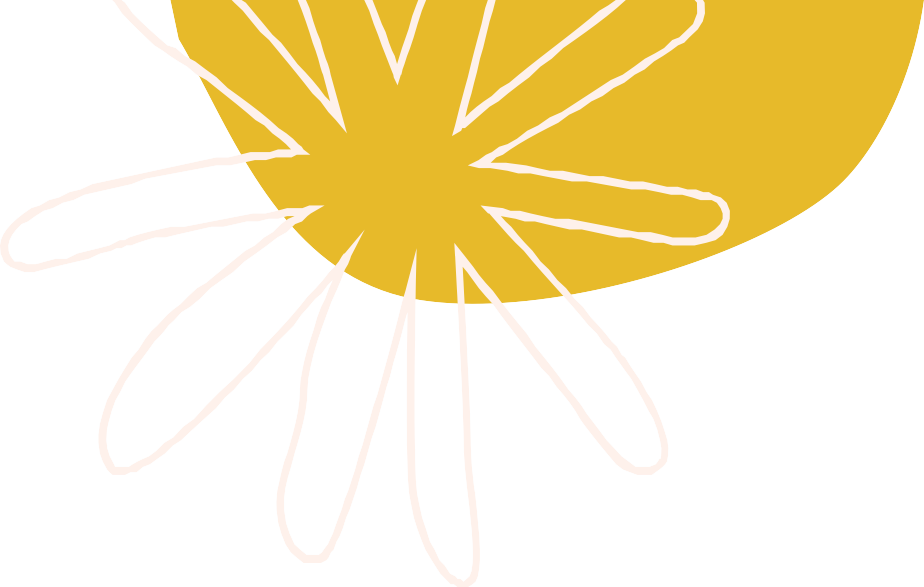 HYGIENE SANITASI DALAM  MENINGKATKAN KESEHATAN PADA PENGRAJIN JAMU
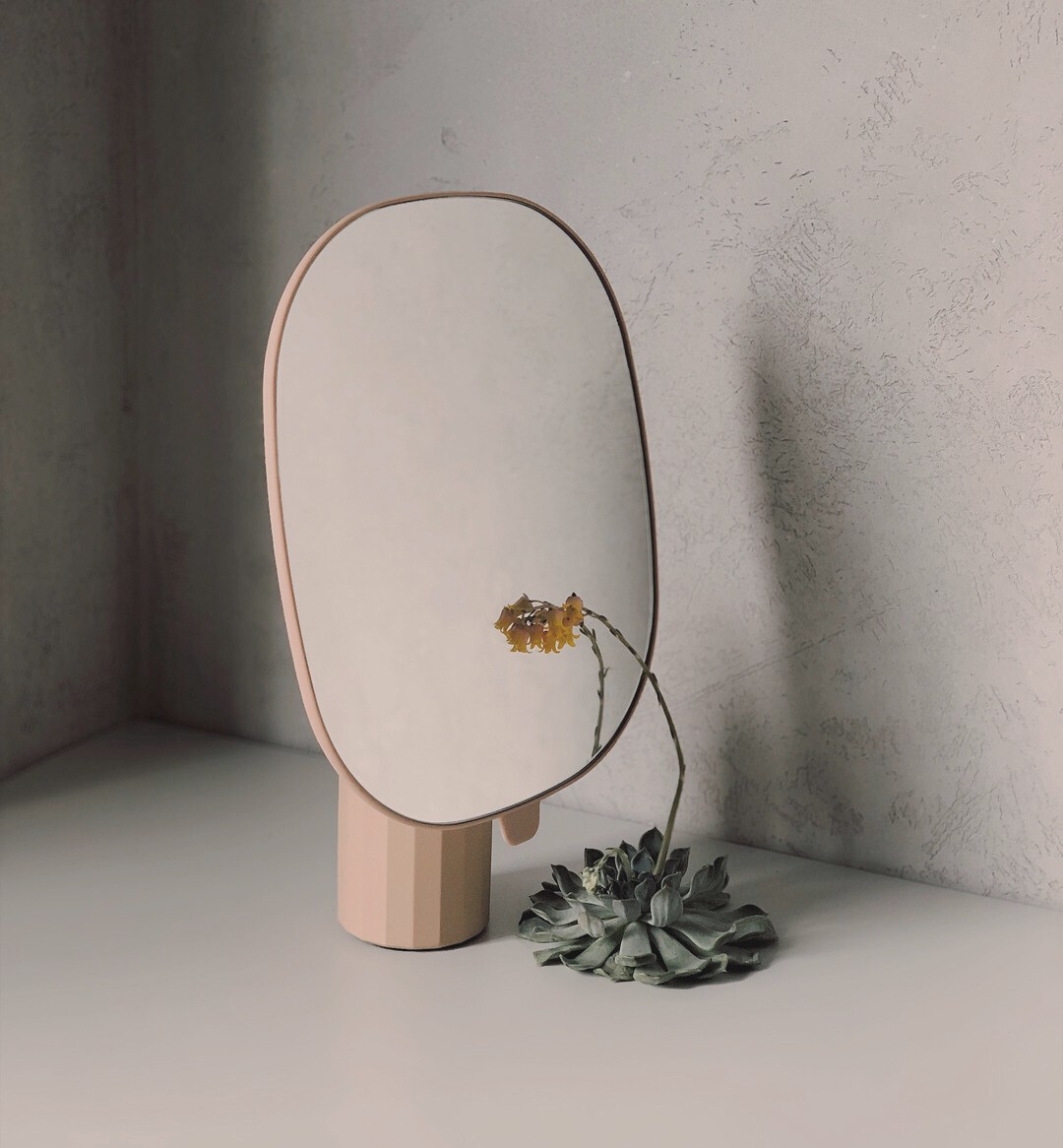 PENDAHULUAN
Hy giene dan sanitasi merupakan salah satu aspek  yang sangat penting dalam penerapan cara  pembuatan obat tradisional yang baik

hygiene dan sanitasi yang tidak diterapkan  dengan baik dapat menimbulkan kesalahan yang  bersifat langsung dan berpengaruh pada mutu  produk

prosedur - prosedue hygiene dan sanitasi harus  dinilai secara berkala untuk menjamin apakah  pelaksanaannya sudah memenuhi persyaratan  yang ditentukan .
TUJUAN
HYGENE DAN SANITASU
Menghilangkan semua sumber -  sumber	kontaminan	yang  berpotensial dan kontaminasi silang  dari berbagai macam sumber dimana  hal tersebut akan beresiko terhadap  kualitas produk
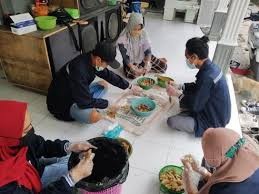 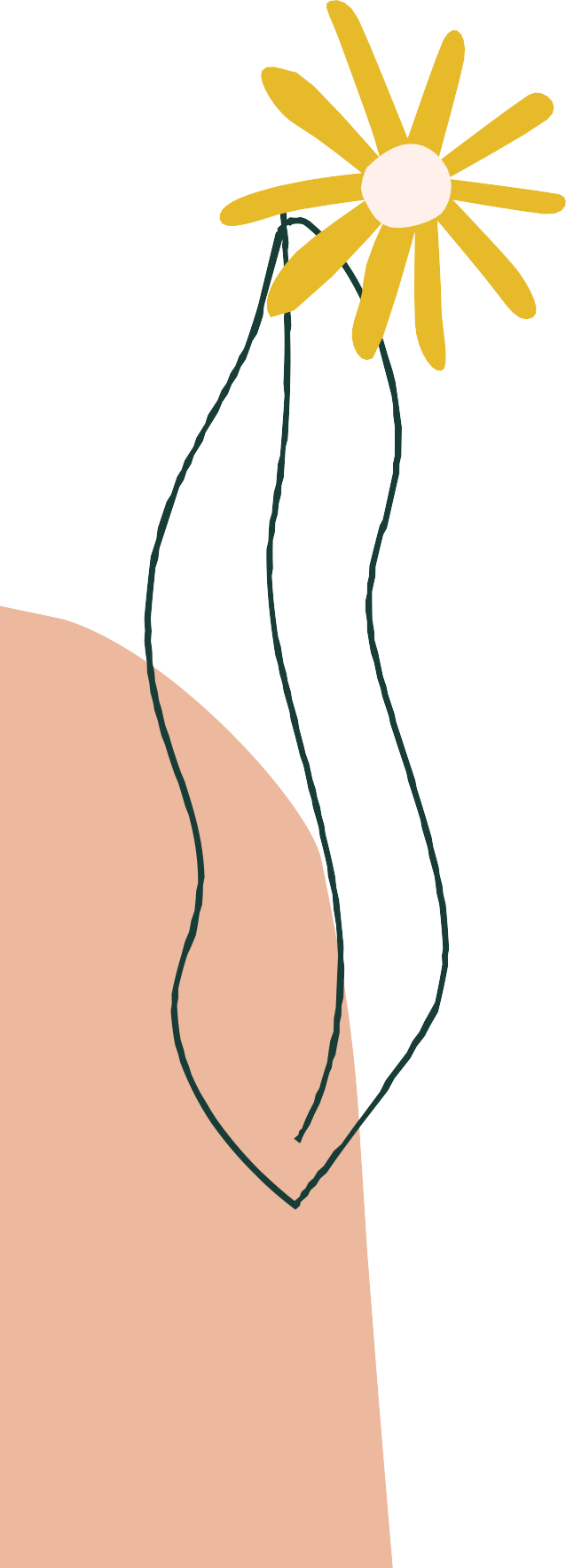 APA sih ??????
Hygene dan Sanitasi
BERSIH ........
berarti bebas dari debu, noda dan kotoran.  pembersihan dapat dicapai dengan air dan atau  pelarut lainnya, kondisi ini dapat dilihat secara  visual
HYGENE ......
berarti praktek dalam menjaga kebersihan pada  orang dan lingkungannya agar tidak terkena  penyakit dan juga untuk mencegah kontaminasi  produk dari orang yang sakit maupun lingkungan  yang tidak bersih.
SANITASI .......
Berarti bebas dari bakteri atau dapat berarti juga  bersih dan tidak membahayakan kesehatan.  dapat dilakukan dengan sesimfektan atau dengan  sterilisasi.
KONTAMINAN PADA OBAT TRADISIONAL
Cemaran Fisik  Cemaran Biologis  Cemaran Kimia
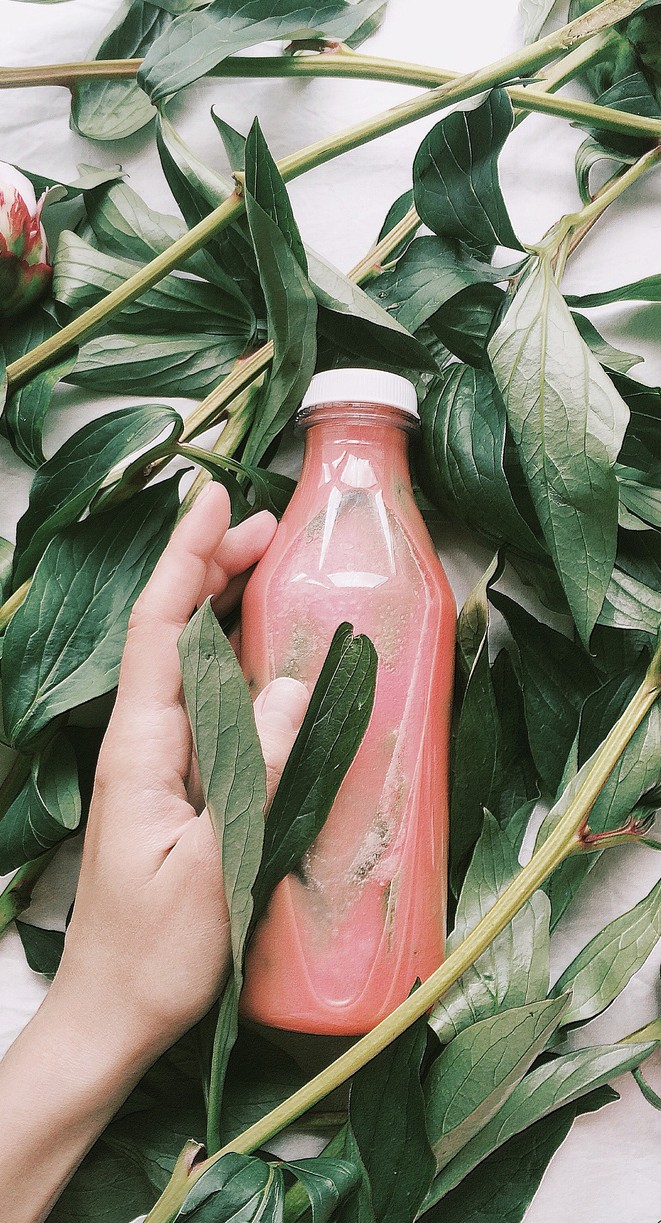 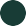 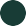 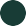 DAPAT MENCEMARI :
Bahan Baku  peralatan
produk ( selama proses pembuatan)

pada dasarnya
hygene itu lebih mengarah pada manusianya  sedangkan Sanitasi lebih menitik beratkan pada faktor - faktor
lingkungannya
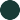 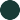 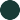 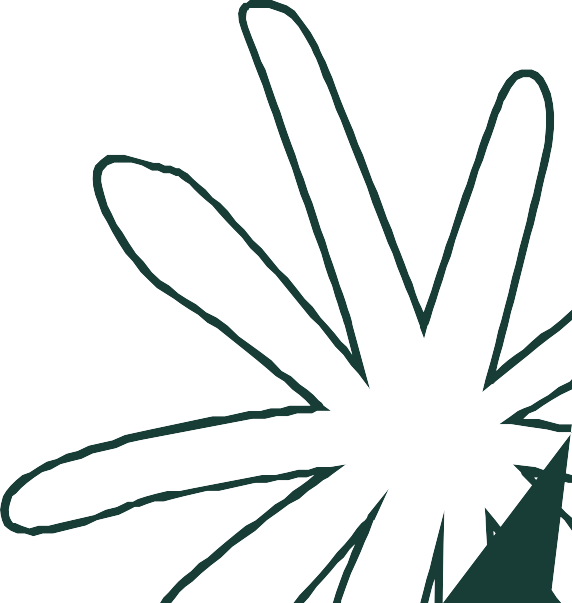 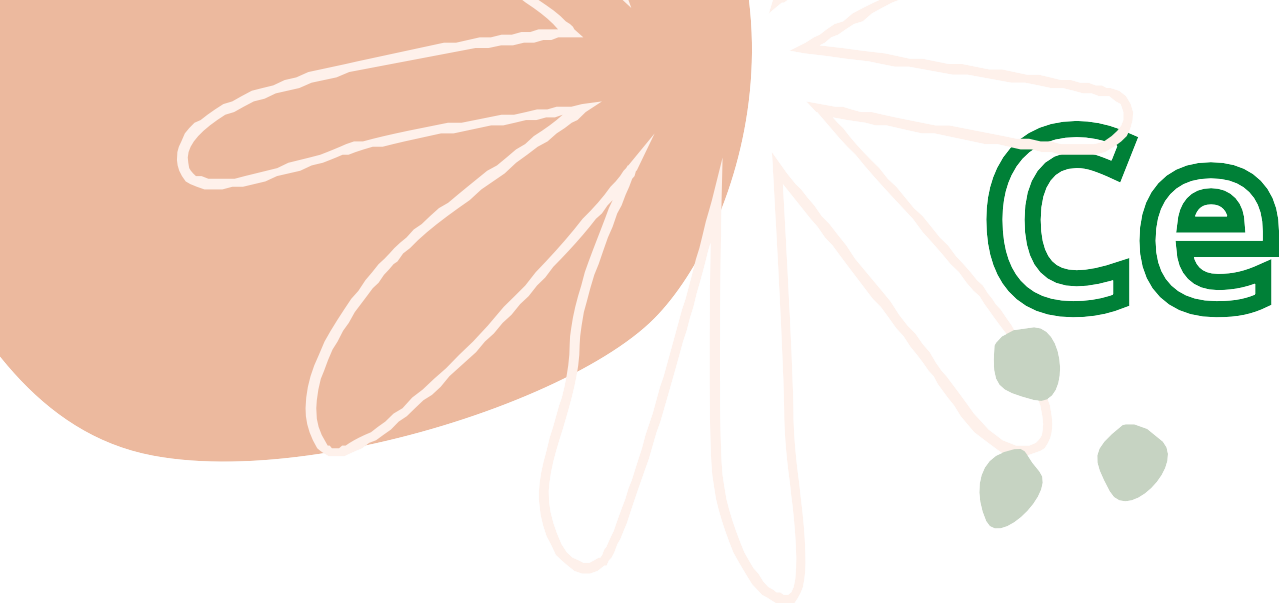 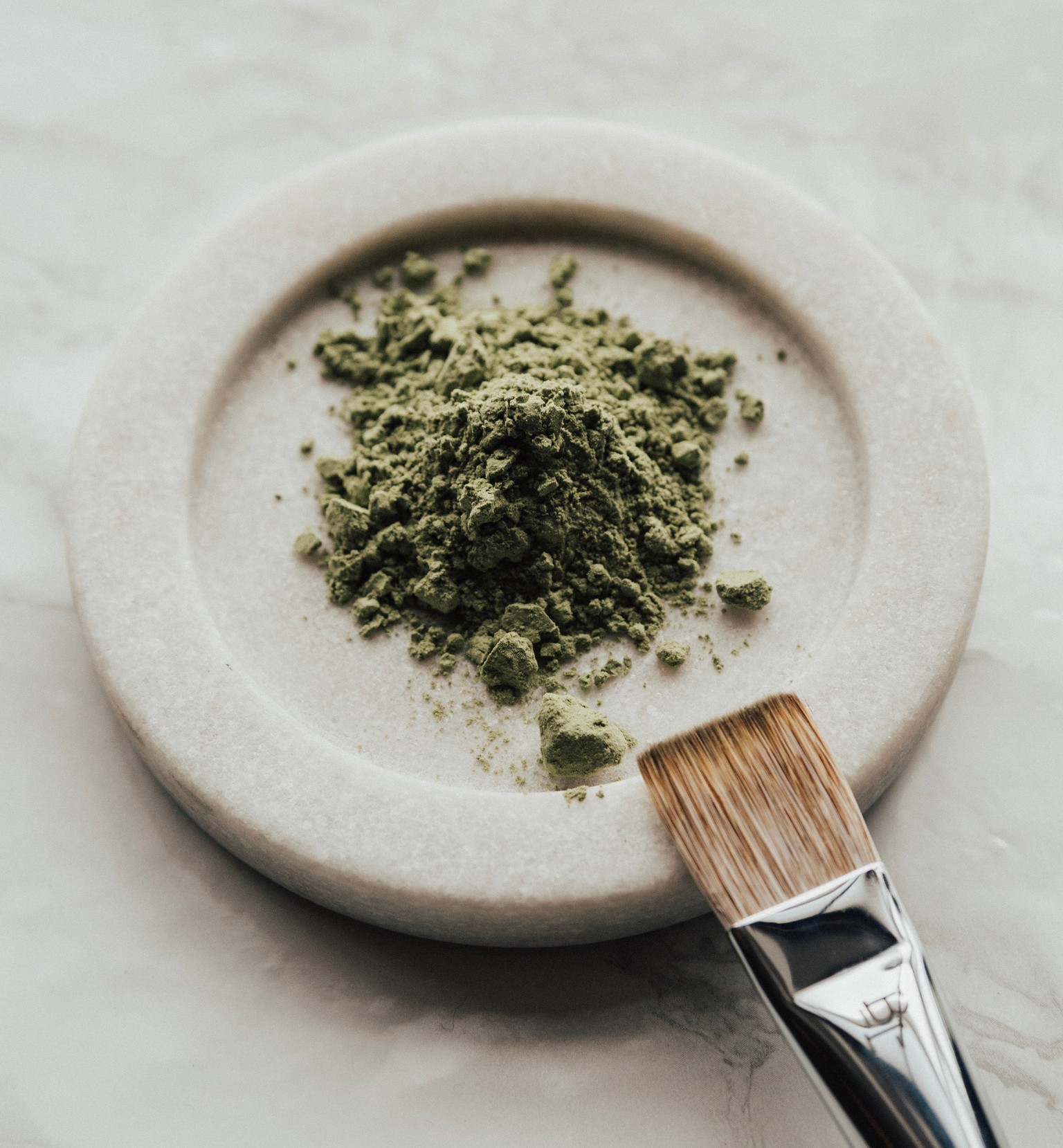 Cemaran Fisik
Terjadinya pencemaran yaitu terjadi pada tahap pemanenan,  penanganan pasca panen, penyimpanan bahan baku, pengolahan,  pengemasan dsb.

Contoh cemaran :  Tanah / kerikil  Logam, Paku Kaca  Potongan Kayu
Bekas bahan bangunan
Bagian tanaman yang tidak dikehendaki  Serangga/ bagian tubuh serangga  Plastik
Bagian tubuh manusia (rambut, kuku)  Serpihan alat produksi
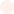 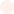 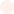 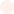 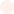 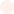 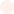 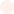 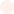 CEMARAN  BIOLOGIS
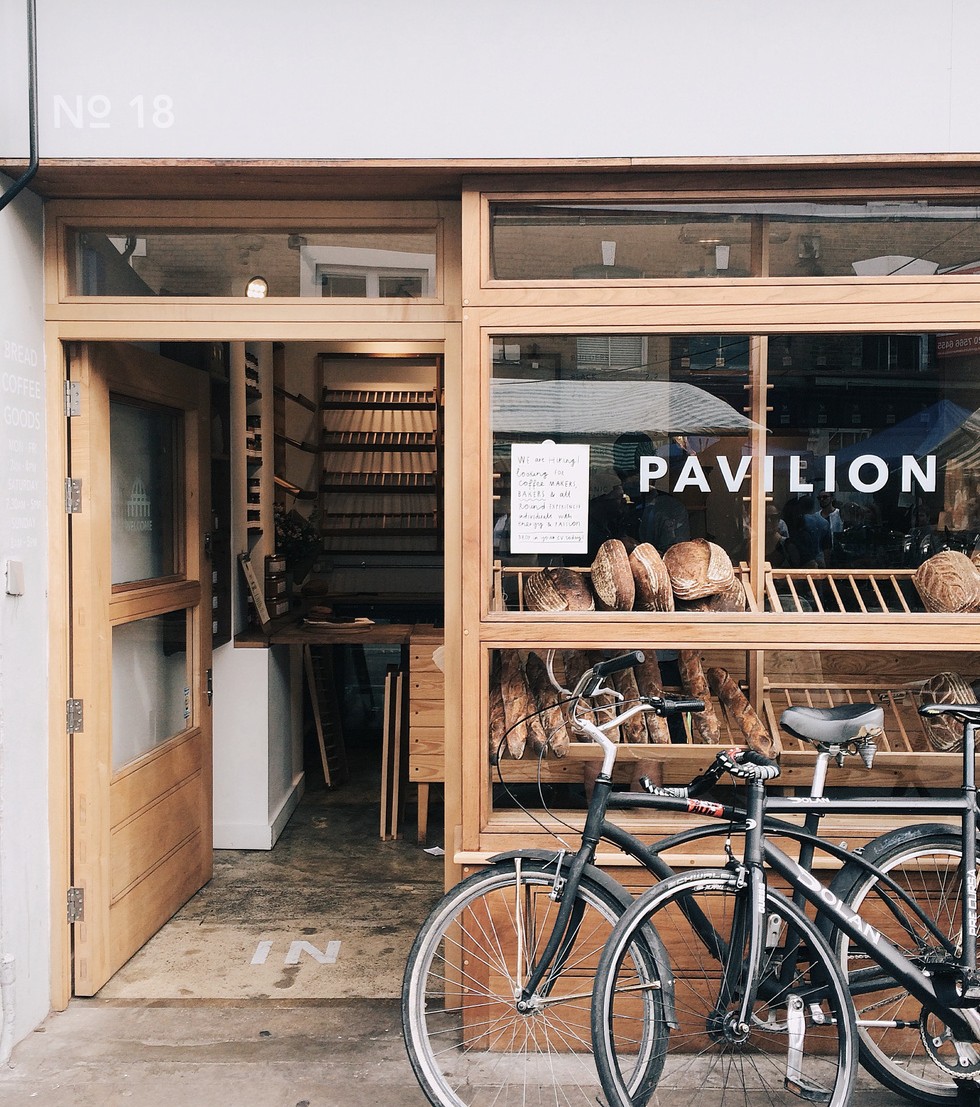 MIKROORGANISME YANG MENCEMARI PRODUK OBAT TRADISIONAL
Terjadinya Pencemaran :
pada saat proses budidaya  pada saat proses pemanenan
pada saat penanganan pasca panen
DappaatdBa esaruatppar:oses pengolahan produk
Bakteri
protozoa --> mengakibatkan diare
kapang --> menghasilkan mikotoksin yang menyebabkan keracunan akut  dan kronis (bakteri yang dapat menyebabkan kebusukan, dan sering hidup  dipermukaan yang basah)
khamir --> penyebab terjadinya fermentasi sehingga menghasilkan alkohol
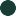 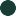 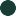 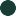 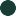 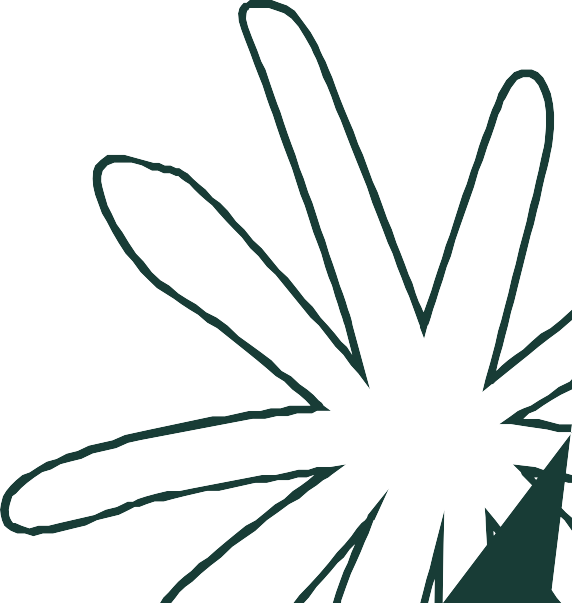 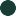 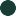 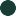 Sifat Bakteri
BISA MENGHASILKAN TOKSIN YAITU  MENYEBABKAN KERACUNAN

contohnya :
Bakteri Staphylococcus aureus bakteri ini  tidak tahan panas, tapi sangat tahan garam  ( toksin dapat dinonaktifkan pada  pemanasan 100 derajat celcius selama 30  menit.
bakteri Clostridium Birtulinum yaitu tidak  tahan pemanasan namun dapat  membentuk spora yang sangat tahan  pemanasan, Toksin sangat mematikan  namun
Bakteri Bacillus Cereus bakteri ini akan  membentuk spora yang sangat tahan  pemanasan
BERSIFAT PEMBUSUK

merusak produk yang menyebabkan produk menjadi busuk


BERSIFAT PATOGEN
PENYEBAB INFEKSI YANG MENYEBABKAN  ORANG MENJADI SAKIT.

seperti :
Bakteri Salmonella
Bakteri Shigella Dysenteriae  bakteri Escherichia coli  bakteri vibrio cholerae
bakteri vibrio parahaemolyticus  Bakteri Klebsiella Pneumoniae  Bakteri Corynebacterium diphteriae
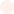 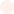 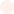 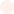 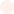 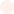 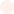 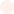 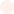 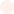 CEMARAN  KIMIA
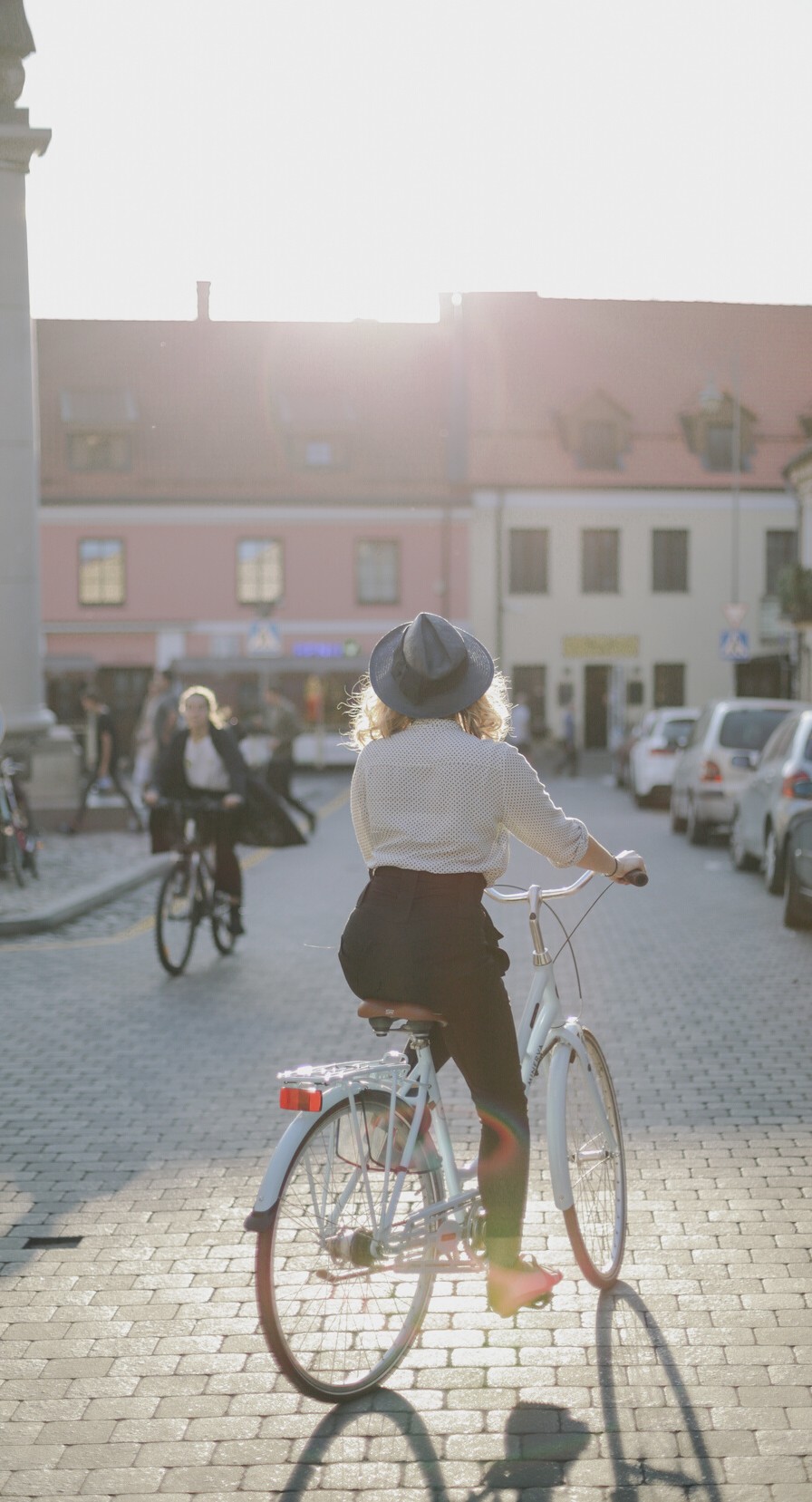 dapat berasal dari :
Residu senyawa kimia yang digunakan di pertanian  Penggunaan bahan tambahan yang dilarang  Senyawa yang terbentuk selama pengolahan dan  penyimpanan
Senyawa yang dihasilkan oleh mikroba

Contoh :
Insektisida  fungisida  pupuk  logamberat
bahan tambahan, dll
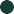 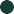 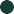 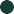 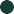 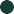 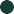 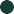 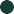 CEMARAN SILANG ANTAR PRODUK
Walaupun Obat Tradisional merupakan produk alam yang relatif aman,  tetapi cemaran silang antar produk perlu dihindari semaksimal mungkin

SUMBER - SUMBER KONTAMINAN

Personal --> Tangan, pakaian, saluran pernapasan, mulut.
Bahan Baku --> Asal bahan, pengeringan, air.
Binatang --. Binatang peliharaan anjing, kucing, unggas, serangga, mamalia, tikus dsb....
lingkungan --> Udara, Tanah, Air dll

PRINSIP - PRINSIP DASAR HYGENE DAN SANITASI PERLU DIPELAJARI DAN  DITERAPKAN DENGAN SEBAIK - BAIKNYA.

Karena semakin banyaknya industri / pengrajin jamu maka semakin tinggi pula peluang untuk  terjadinya pencemaran pada lingkungan, akibatnya makin tinggi pula peluang untuk terjadinya  pencemaran pada produk yang kita produksi
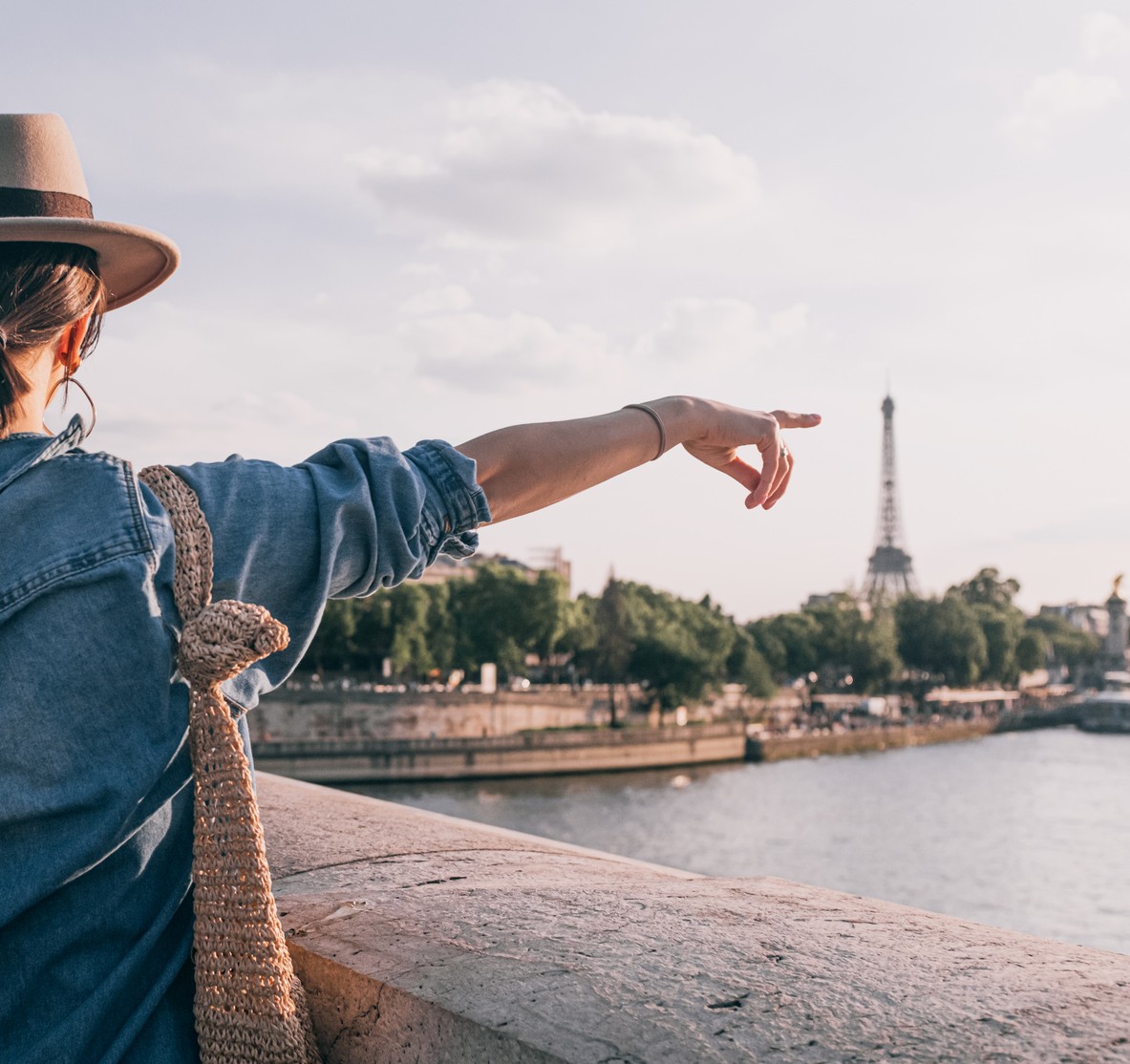 PENERAPAN HYGENE DAN  SANITASI PADA PENGRAJIN  JAMU
PERSONAL
BANGUNAN DAN RUANGAN
PERALATAN DAN PERLENGKAPAN
BAHAN BAKU
LINGKUNGAN
BAHAN DAN ALAT PEMBERSIH
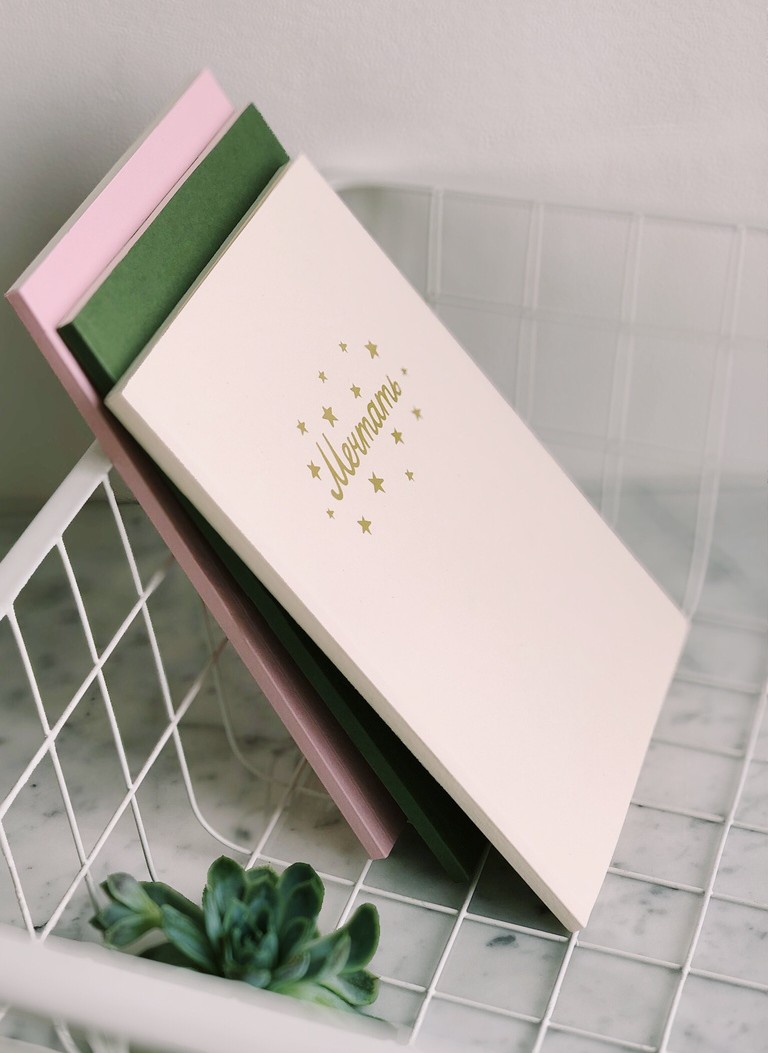 PRINSIP UTAMA DALAM PENGENDALIAN  KONTAMINASI PRODUK
STEP 1
Bahwa lebih mudah  memperbaiki problem  kontaminasi sebelum  kontaminan tersebut  mencemari produk  dari pada memperbaiki  produk yang sudah  terkontaminasi
STEP 2
Penerapan hygene dan  sanitasi yang baik  merupakan cara untuk  mencegah  kontaminasi
PERSONAL
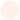 2. PERILAKU  HYGENES
3. KEBERSIHAN  PERORANGAN
4. KEBERSIHAN  PAKAIAN
5. KEBERSIHAN  PERLENGKAPAN
KERJA
1.	KESEHATAN
KESEHATAN
1.
TINDAKAN :
	Melakukan pemeriksaan kesehatan karyawan secara  rutin
Karyawan diminta melapor bila sedng sakit dan  apabila ada yang sakit menular sebaiknya tidak  diperkenankan masuk kerja
Bagi karyawan yang menderita luka terbuka ( luka  kulit, diare , batuk dan flu ) tidak dipekerjakan
Penyakit yang diderita karyawan  dapat mempengaruhi kualitas  produk -> dapat menimbulkan  pencemaran pada produk
2.
penyakit yang dapat mencemari  produk : luka / infeksi terbuka  pada kulit, diare, batuk, flu dsb.
diruangan	pengolahan	produk,
bahan
dan  baku,
tidak  produk,
3.
diperbolehkan	menyentuh
kemasan dan peralatan.
Memebrikan pengobatan pada karyawan yang sakit
Peningkatan kesehatan karyawan
kesehatan karyawan dapat  mempengaruhi produktivitas  kerja karyawan
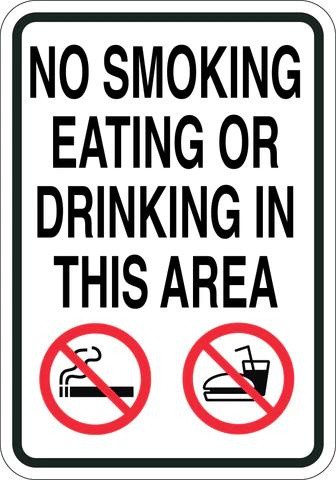 PERILAKU HYGIENE
1.
2.
4.
Tidak Makan, minum, dan  merokok dilingkungan produksi
Tidak membuang sampah  sembarangan
Mencuci tangan dengan air yang bersih
dan	sabun	sebelum	dan  mengerjakan		pekerjaan
setelah
yang
berhubungan dengan produk, sehabis  dari kamar mandi/ WC atau bahkan  apabila disadari tangan kotor.
3.
5.
Tidak Meludah, membuang ingus  dan dahak sembarangan
Menggunakan pelindung kerja  terutama diruang produksi
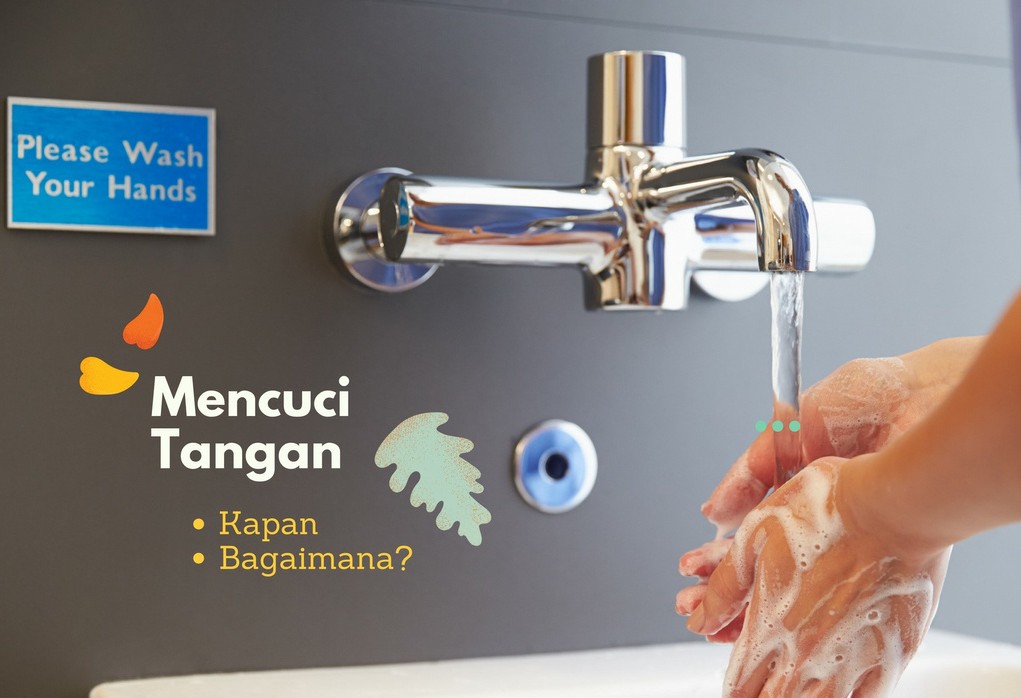 6.
Menjaga kebersihan tangan dan  kuku
8.
Jangan menggunakan kosmetik  yang berlebihan
7.
Tidak menggunakan cincin, jam  tangan, gelang, kuteks pada  waktu kerja di ruang produksi
USAHA UNTUK MENGHINDARI  PENCEMARAN
3.
1.
Menggunakan tutup  kepala
2.
Menggunakan pakaian  kerja dan perlengkapan  kerja seperti alas kaki,  sarung tangan , tutup  kepala, hidung dan mulut  dan perlengkapan lainnya.
4.
5.
Cuci tangan
kebersihan badan  sebelum melakukan  aktivitas
Pengaturan rambut dan  kebersihan rambut
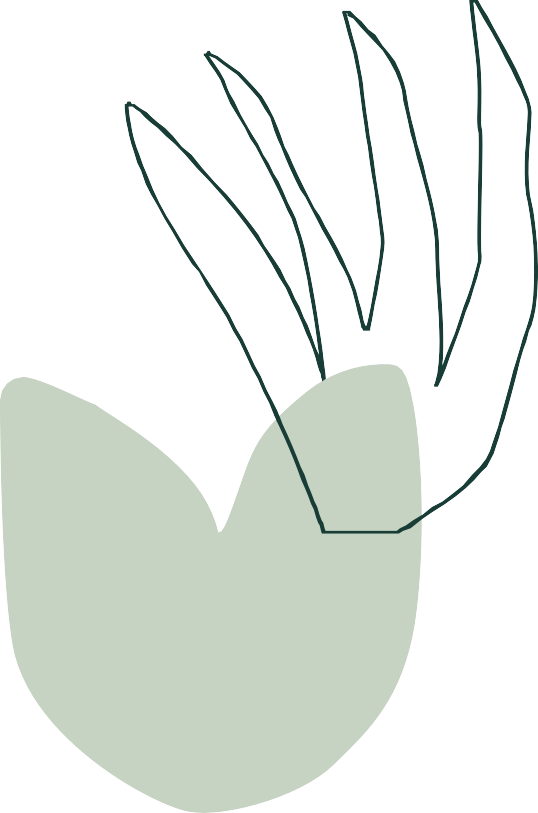 BANGUNAN DAN  RUANGAN
LOKASI TIDAK DIDAERAH TERCEMAR  DAN TIDAK DALAM BERAKTIVITAS  MENCEMARI LINGKUNGAN
RUANG	MAKAN	YANG	TERPISAH  DENGAN RUANG PRODUKSI
PENGETURAN LETAK  TEMPAT CUCI TANGAN DAN  KAMAR MANDI HARUS  DIPISAH
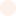 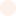 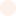 PERLU DILAKUKAN PEMBERSIHAN DAN  SANITASI SESUAI PROTAP
PEMBERSIHAN : Menghilangkan kotoran  /  cemaran yang berbentuk fisik
SANITASI : mengurangi/ menghilangkan cemaran  mikroba dengan menggunakan radiasi UV, ozon  dan bahan kimia lainnya.
RUANG CUCI ALAT / BAHAN BAKU  YANG TERPISAH DENGAN  RUANGAN PRODUKSI
SALURAN	AIR	PEMBUANGAN  YANG MEMADAI
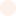 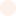 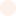 RUANGAN PENGERING YANG  TERLINDUNGI DARI PENCEMARAN  DEBU DAN SERANGGA
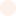 MENGATUR LETAK DAN TATA  RUANG, AGAR TIDAK TERJADI LALU  LINTAS YANG SIMPANG SIUR
TERDAPAT TEMPAT SAMPAH YANG  CUKUP
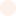 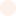 PERALATAN DAN PERLENGKAPAN
PEMBERSIHAN PERALATAN : tujuan menghilangkan kotoran
tahapan :
penghilangan kotoran besar
penghilangan kotoran dengan senyawa pembersih (deterjen dan densifektan)  pembilasan dengan senyawa pembersih
penggunaan sanitaser untuk menghambat / menghilangkan mikroorganisme ( alkohol, air pans)  pembilasan dan pengeringan

SANITASI PERALATAN	tujuan menghilangkan mikroba yang tertinggal
tahapan :
kering --> udara kering panas . 80 derajat celcius
basah --> dengan air panas --> lebih 80 derajat celcius disemprotkan/ direndam  dengen uap panas --> 170 derajat 15 menit atau 200 derajat 5 menit
DENGAN SENYAWA KIMIA
Senyawa klorin  senyawa iodin  senyawa Quats
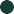 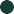 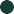 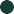 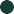 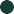 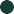 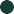 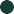 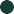 BAHAN BAKU
PROSES PENGURANGAN JUMLAH MIKROBA  AWAL DAN BAHAN BAKU SANGAT  DIPERLUKAN

sortasi	bahan	dari	cemaran	bahan	asing	dan  kotoran
pembersihan pencucian dengan air bersih  pengeringan dengan cara yang benar dan tepat  penyimpanan dengan cara yang benar  pemprosessan sesuai dengan CPOTB
KEBERSIHAN BAHAN BAKU SANGAT  MENENTUKAN JUMLAH MIKROBA AWAL  PADA OBAT TRADISIONAL
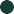 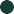 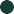 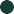 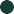 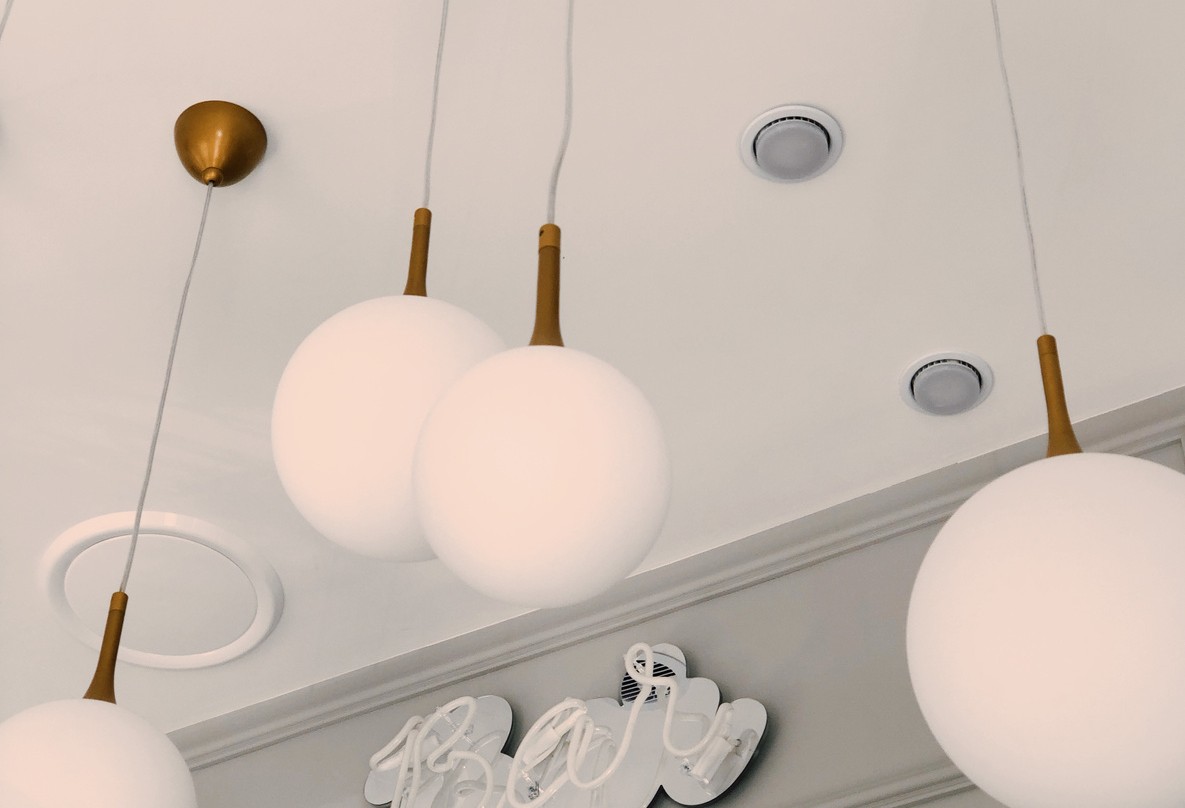 PEMBERSIHAN DAN  SANITASI  LINGKUNGAN KERJA
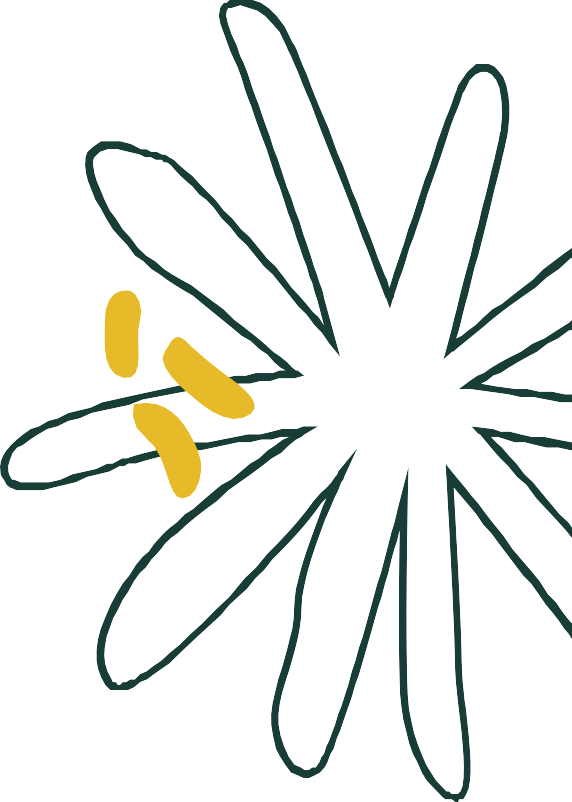 Dilakukan terhadap dinding, lantai dan langit - langit  ruangan
Untuk ruangan pengolahan hanya boleh menggunakan  senyawa pembersih yang khusus
Bahan baku dan alat yang sudah bersih jangan sampai  tercemari senyawa pembersih
Pembersihan dinding dan langit - langit ruang pengolahan  sebaiknya dilakukan setiap hari, untuk lantai dan saluran  pembuangan dilakukan setiap akhir proses
Tempat sampah harus selalu dikosongkan setiap akhir  proses
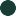 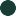 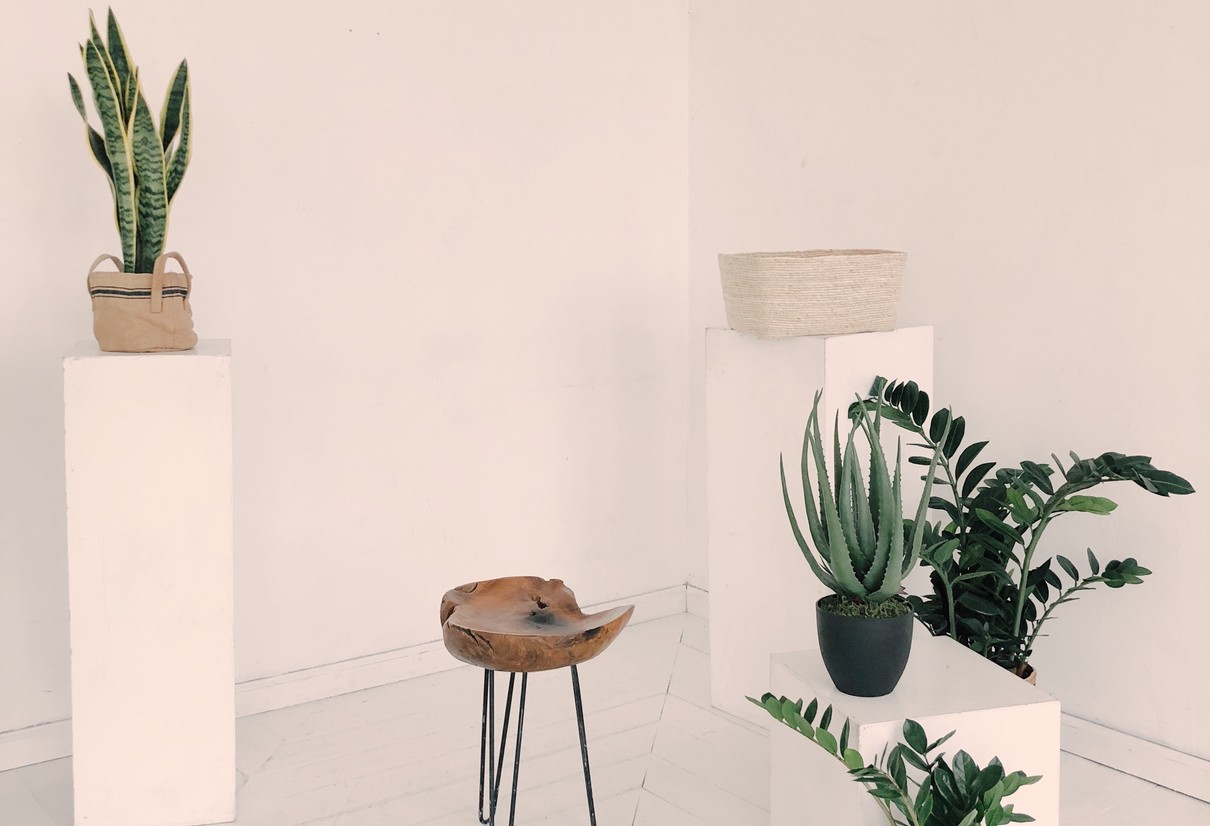 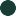 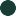 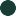 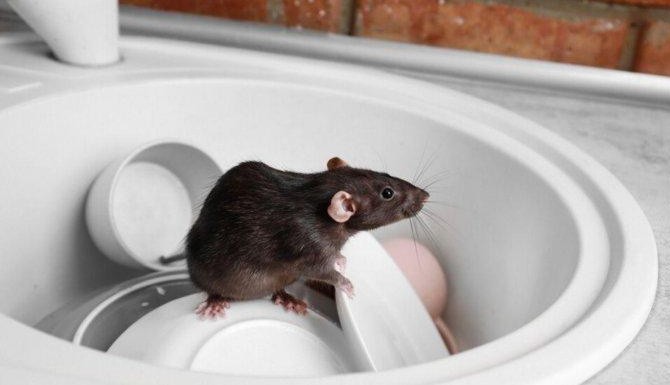 HYGIENE LINGKUNGAN
PENGENDALIAN	HAMA	PESt
(serangga,	burung,  harus	dikendalikan
tikus)  supaya
tidak masuk dan mencemari  ruang produksi maupun ruang  gudang
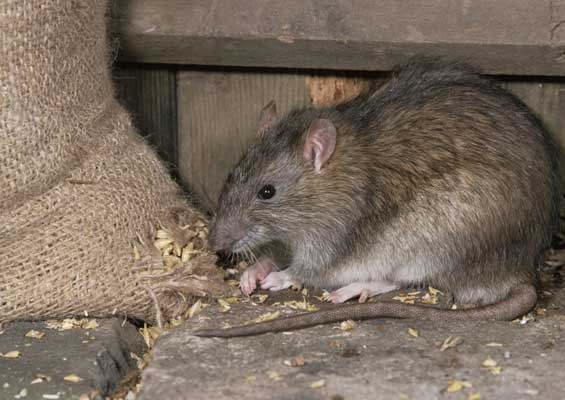 BANGUNAN
dilengkapi  pencegah  (hama)
dengan	alat-		alat  masuknya	pest
Program pengendalian hama  sebaiknya dilakukan secara rutin dan  periodik
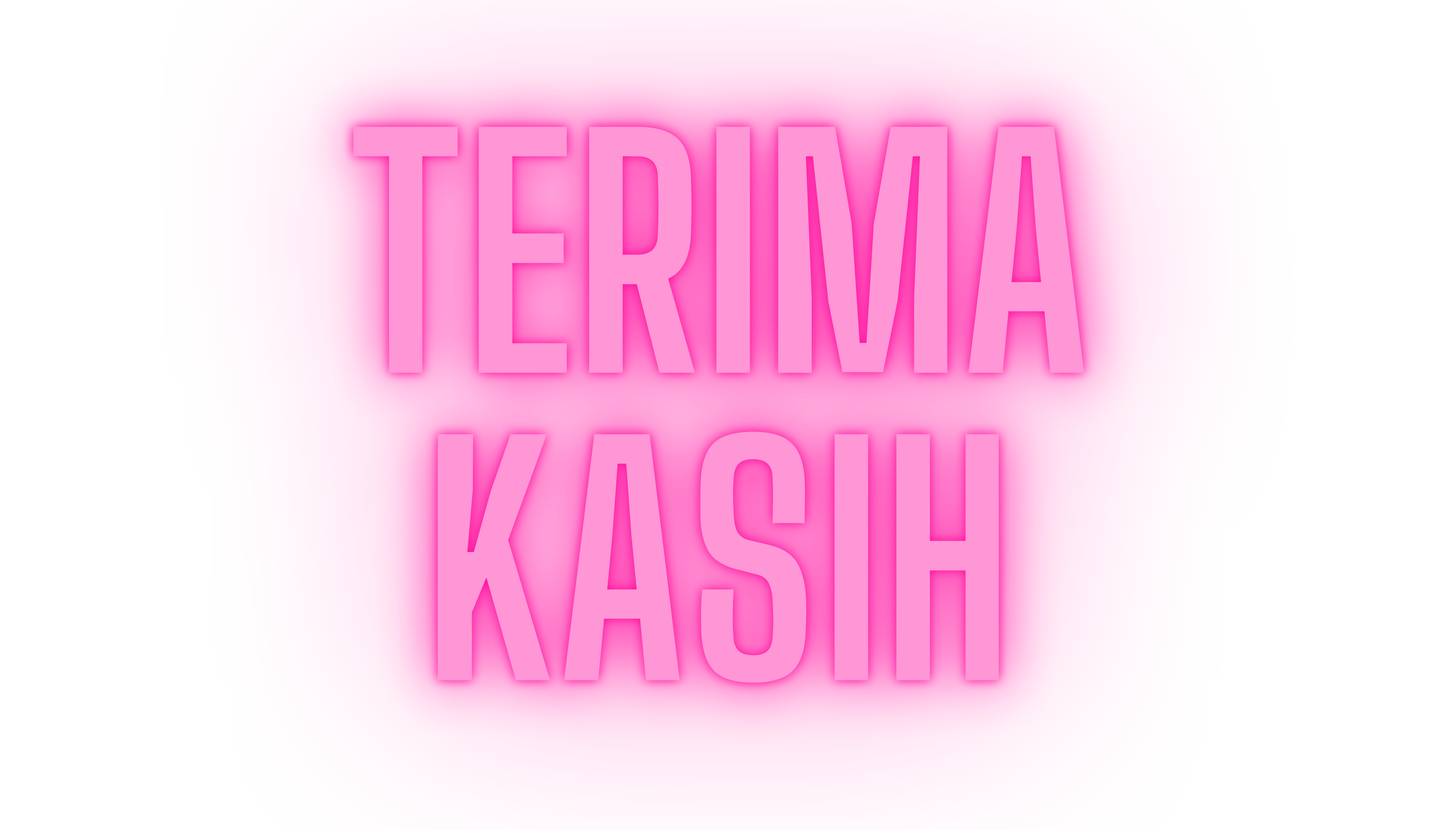